Giving Commands
Using “du” and “ihr”
What is a command?
Definition
The command form of the verbs is also called the imperative form of the verb,
More information
Since giving a command means you are speaking to someone, commands are only in the du, ihr and Sie forms of the verb.
Forming the du command
To begin:
There are six steps to forming the du command.
Du kommst sofort nach Hause.

l
kommst sofort nach Hause.
Step 2
Remove the “du” from the sentence.
Step three
Komm sofort nach Hause.
Remove the verb ending!
Komm sofort nach Hause.
Step four
Capitalize the verb!
Komm sofort nach Hause!
Step Five
Add an exclamation point!
Komm sofort nach Hause!
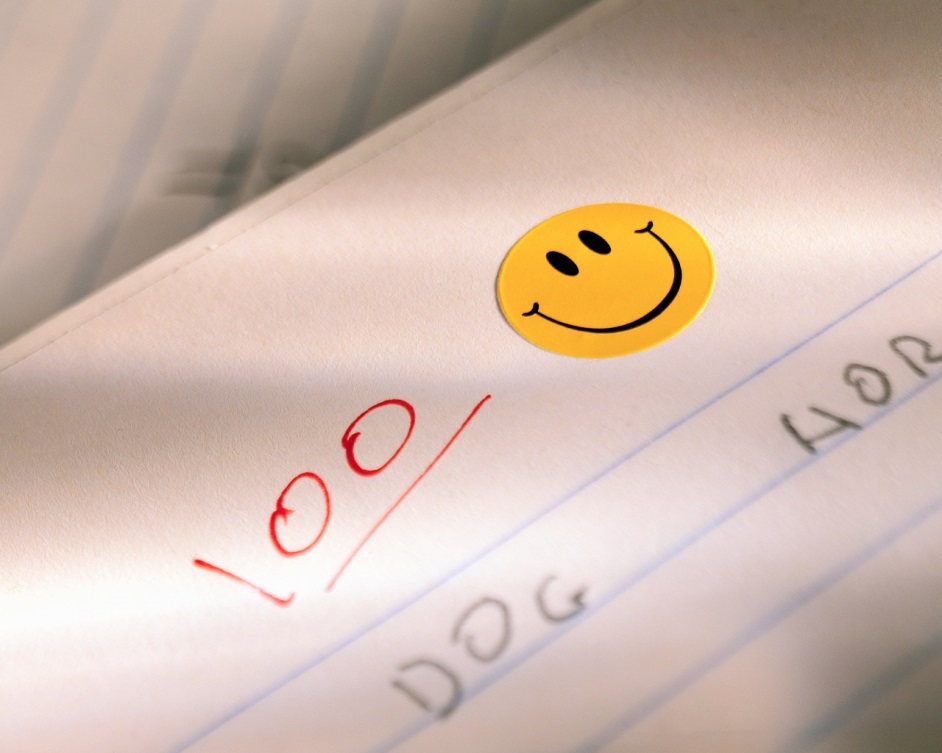 You have a command!
Forming the ihr command
Ihr kommt sofort nach Hause.
Step One
Take the same sentence and remove the ihr part.
Step Two
You end up with…
Kommt sofort nach Hause.
Capitalize the verb!
Kommt sofort nach Hause!
Step Three
!
Add the exclamation point!
Now you have the final command:
Kommt sofort nach Hause!